MAÎTRISEZ ET CONNAISSEZ VOS OUTILS !
Nicolas Meyer
[Speaker Notes: Prenez 5 chimpanzés. 
Mettez-les dans une grande cage où vous suspendrez quelques bananes au plafond. 
Placez un escabeau sous ces bananes. Mais placez également un détecteur de proximité à côté des bananes qui réagira dès qu’un chimpanzé s’approchera du fruit. Ce qui aura pour effet d’envoyer une décharge électrique dans la cage.

Rapidement, les chimpanzés vont apprendre qu’il vaut mieux juste ignorer l’escabeau et les bannane.Retirez maintenant un chimpanzé et remplacez-le par un nouveau. Il ignore tout des décharges électriques. Quand il verra les bananes et l’escabeau, et parce qu’il est quand même super intelligent, il se dirigera vers les bananes. Quand il finira par arriver sur l’escabeau, les 4 autres chimpanzés vont se précipiter sur lui pour l’empêcher d’aller plus loin.

Maintenant, on enlève un singe de plus. Le même scénario se produit a nouveau, et les 4 autres se précipiterons sur lui pour l’empêche d’aller récupérer le fruit, ceci inclu le précédant “nouveau” chimpanzé.

Répétons encore l’opération quelques fois, et nous obtiendrons un groupe de 5 singes prêt à frapper n’importe quel autre primate qui osera toucher l’escabeau, et aucun ne sait pourquoi…

 NE VOUS FIEZ PAS A LA MASSE? FAITES VOUS VOTRE PROPRE IDEE]
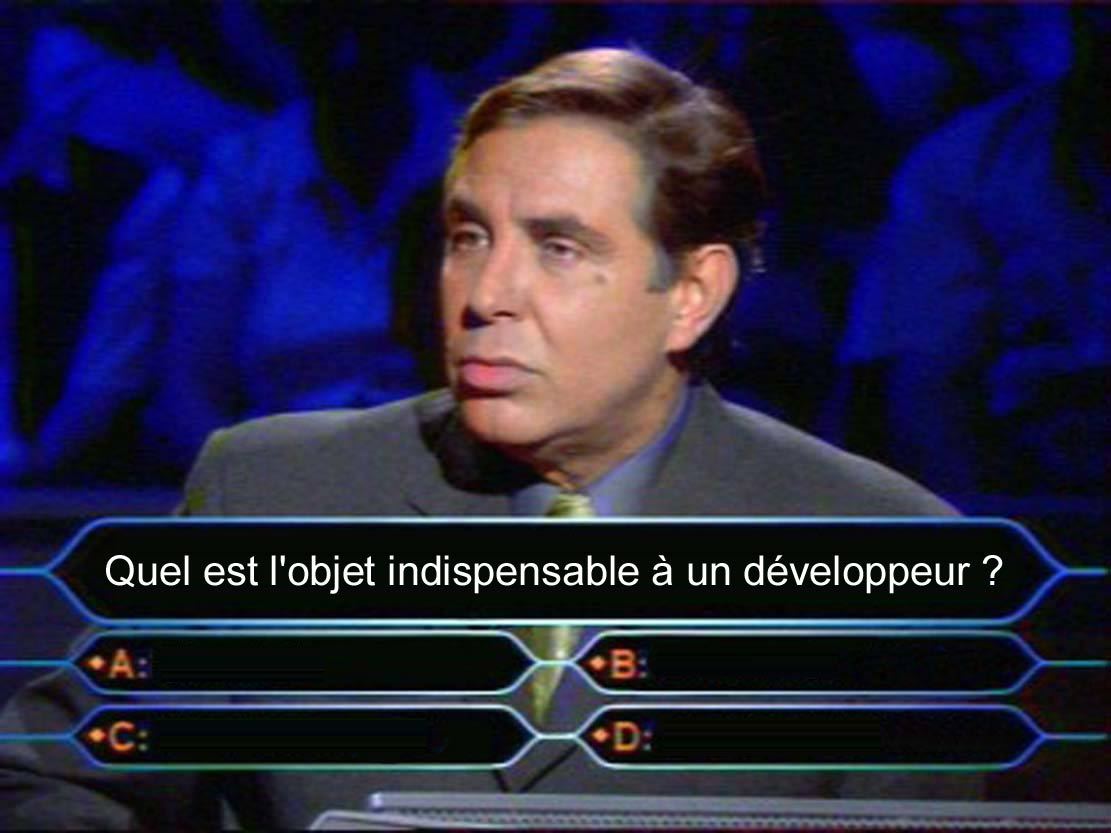 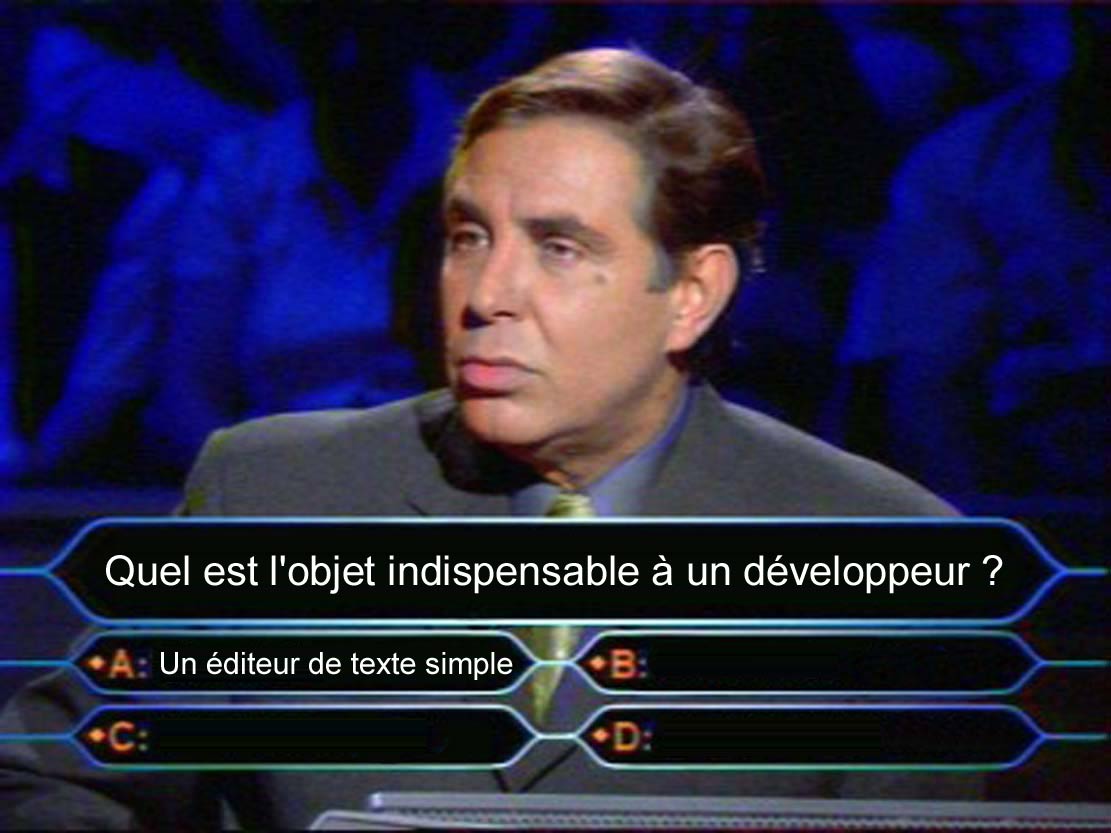 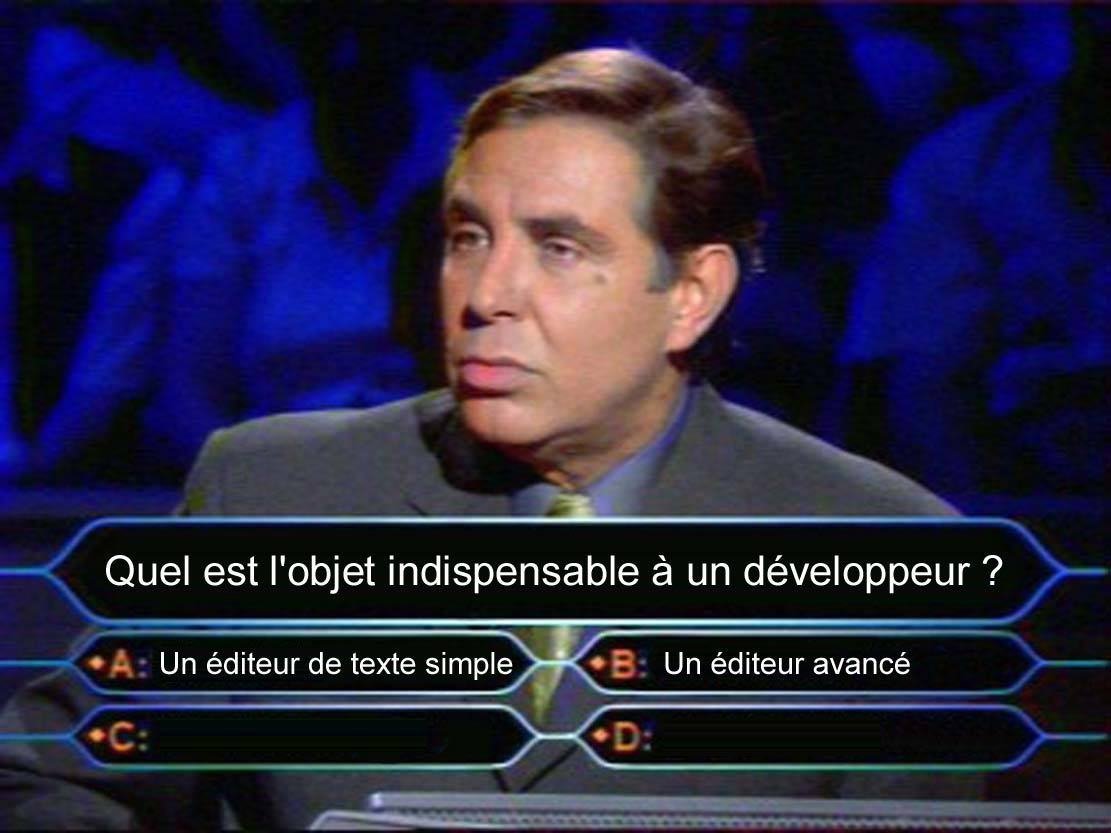 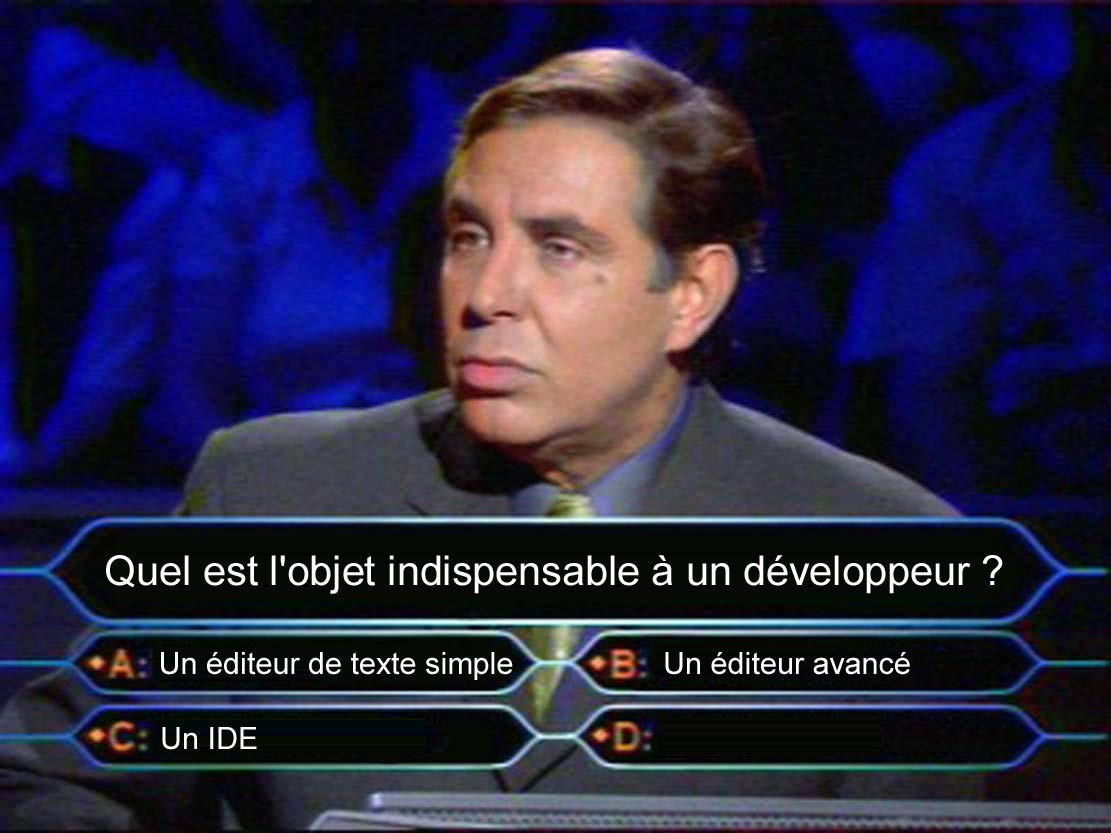 [Speaker Notes: Peut importe l’éditeur, le plus important est que la personne maitrise l’outis qu’elle aura choisit.

Presque tous les outils permette d’être efficace a condition qu’ils soient maitrisé, que le workflow convient parfaitement a l’utilisateur.]
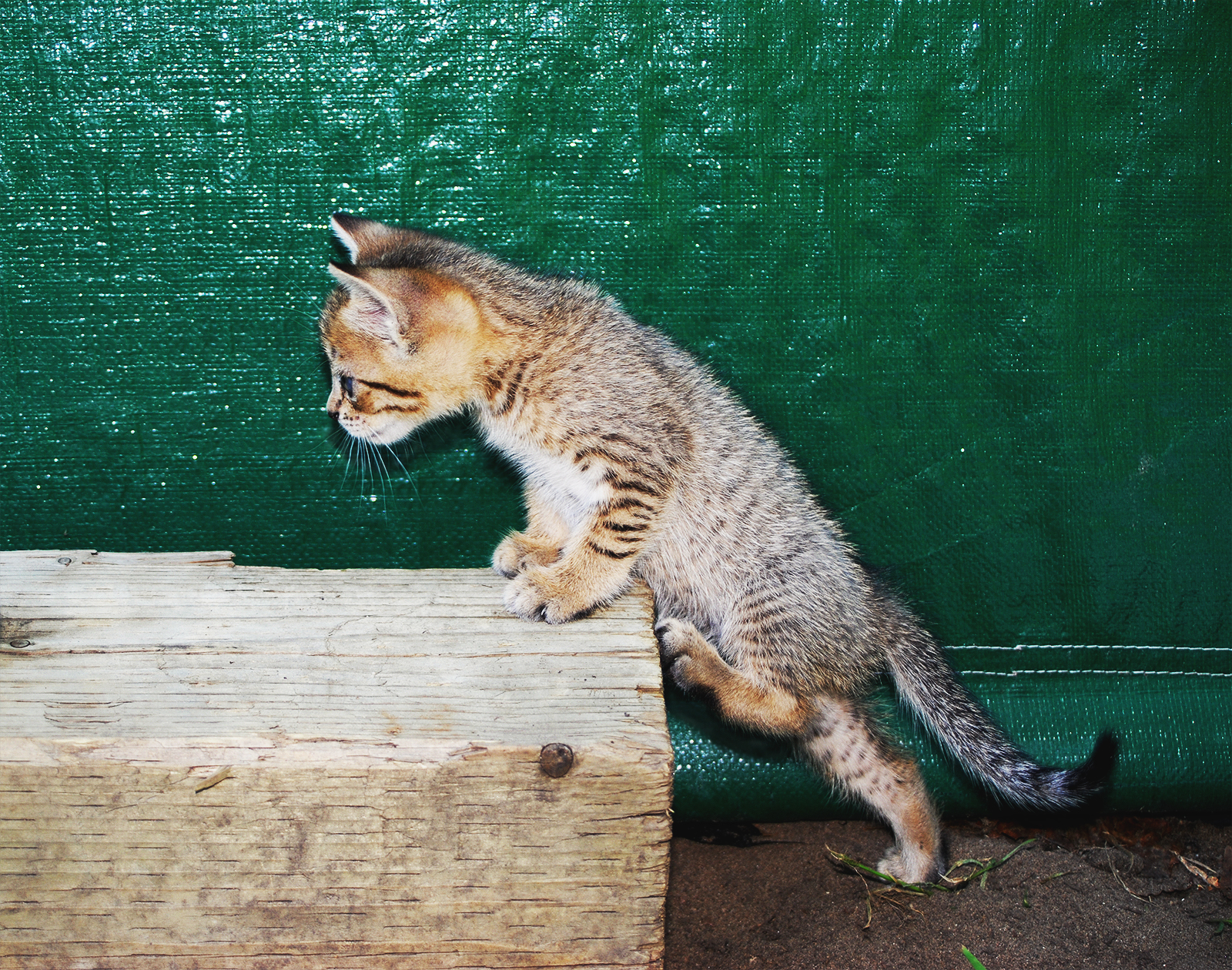 Soyez curieux !
[Speaker Notes: Soyez curieux. Tester les nouveaux outils a la more. 

Laissez leur quelques heures ou quelques jours de test avant de décider.

N’hésitez pas a revenir sur un outils que vous avez déjà testé par le passé. Ils ont peut être évolué, ou peut être que vos gout ont évolué ?!]
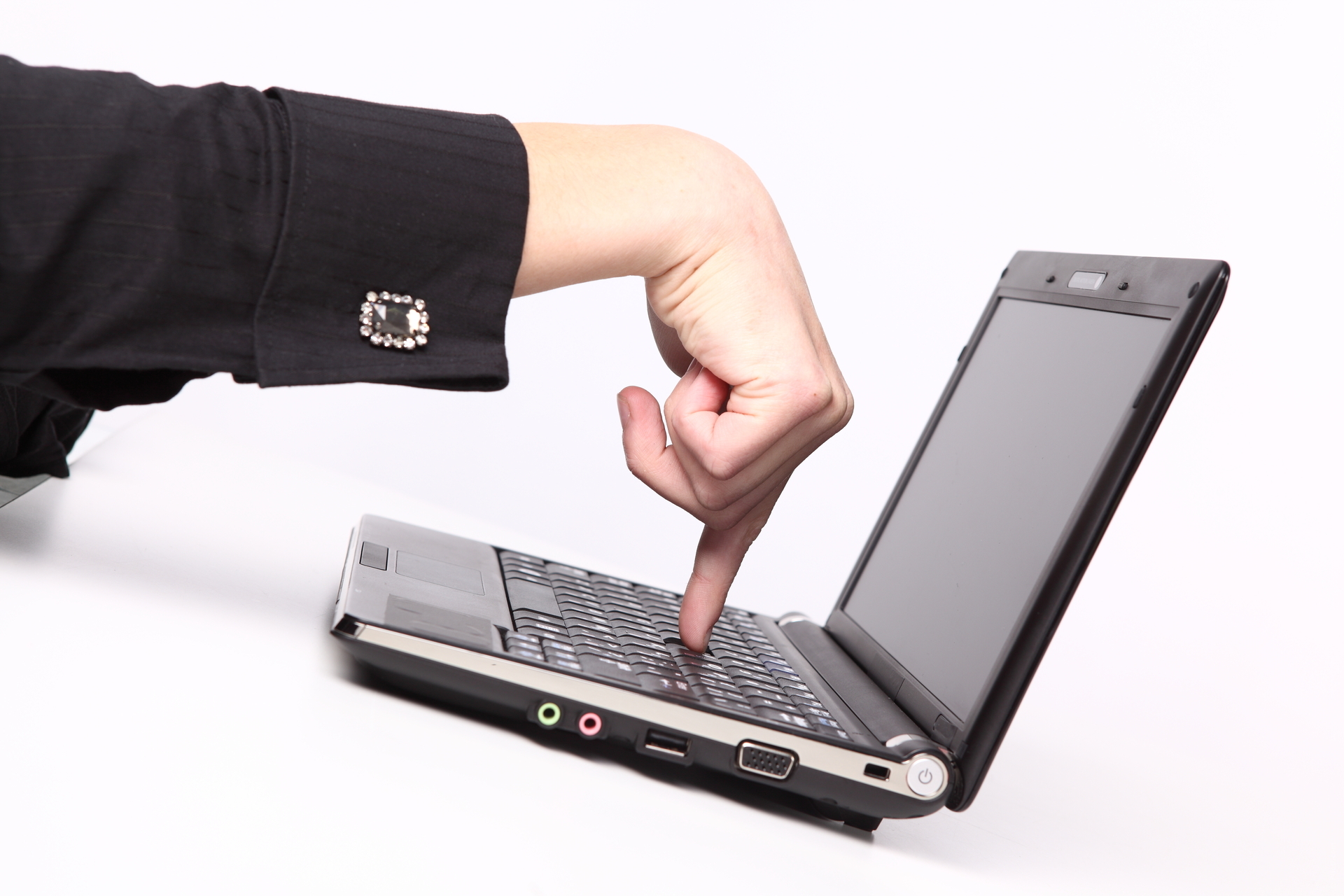 Le développeur
Ne dois pas être un simple « codeur »
Le développeur
Ne dois pas être un simple « codeur »
Se doit de maitriser l’environnement
[Speaker Notes: Installation d’une machine virtuelle entierement
Configuration des environnements]
Le développeur
Ne dois pas être un simple « codeur »
Se doit de maitriser l’environnement
Plusieurs types d’outils
Le prolongement de lui même
Editeur de texte, navigateur web
Ses environnements
Serveurs, machines virtuelles, VCS
L’interaction avec son équipe
Système de ticket, Scrum board, …
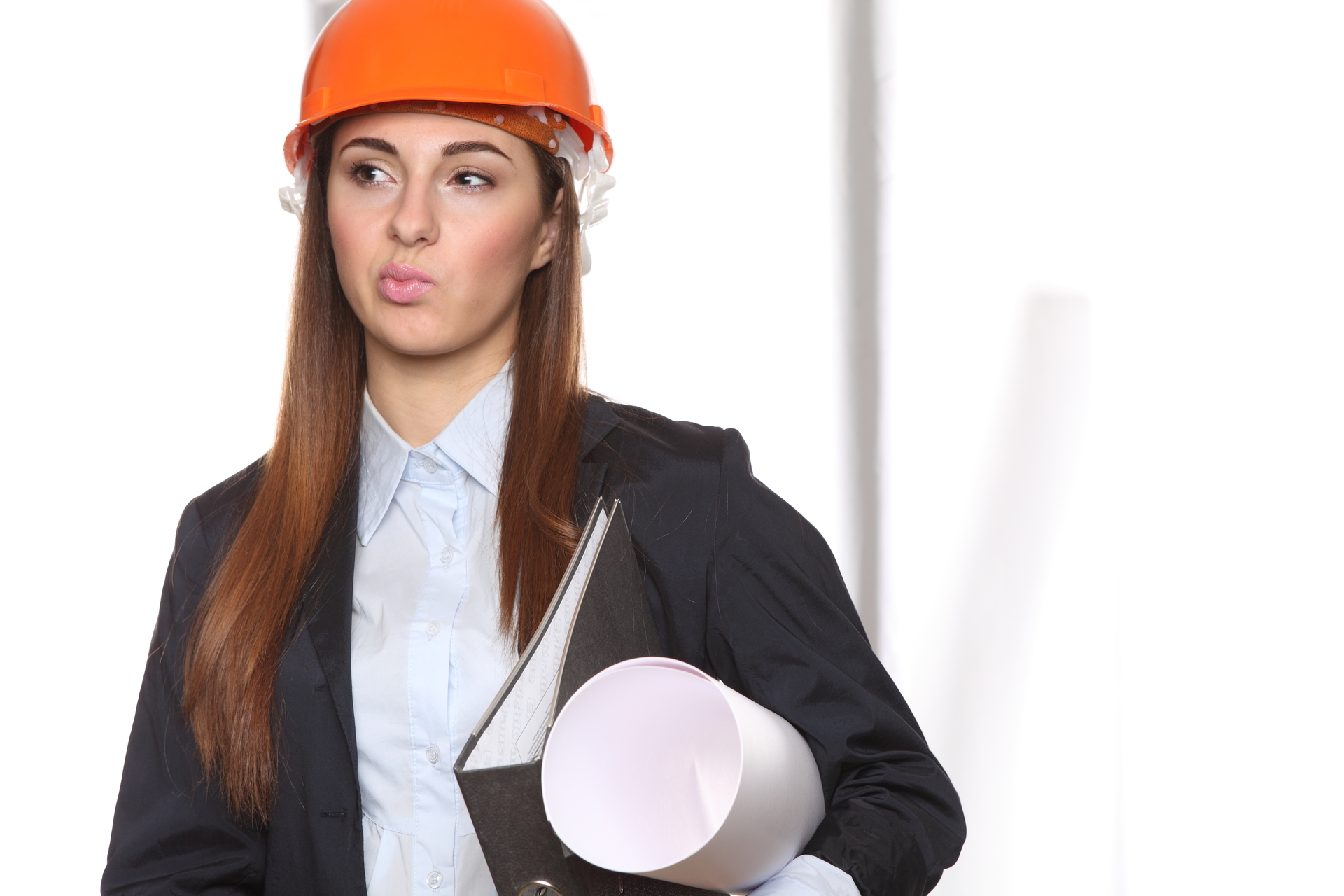 Le chef de projet
Ses outils : technique et humain
Le chef de projet
Ses outils : technique et humain
Interaction avec son équipe
Gestion de ticket, scrum, …
Mignon mais … efficace?
Le chef de projet
Ses outils : technique et humain
Interaction avec son équipe
Gestion de ticket, scrum, …
Au niveau de la technique
Bug tracker
Testing
Gestionnaire de planification / Allocation de ressource
…
Le commercial
Son « outil » principal est l’humain
Le commercial
Son « outil » principal est l’humain
Des outils « techniques » souvent incompris des développeurs 
Téléphone
CRM
« L’humain »
Et tous ensemble ?
Comprendre les besoins de chacun
Connaître les outils des autres
Se respecter
Et tous ensemble ?
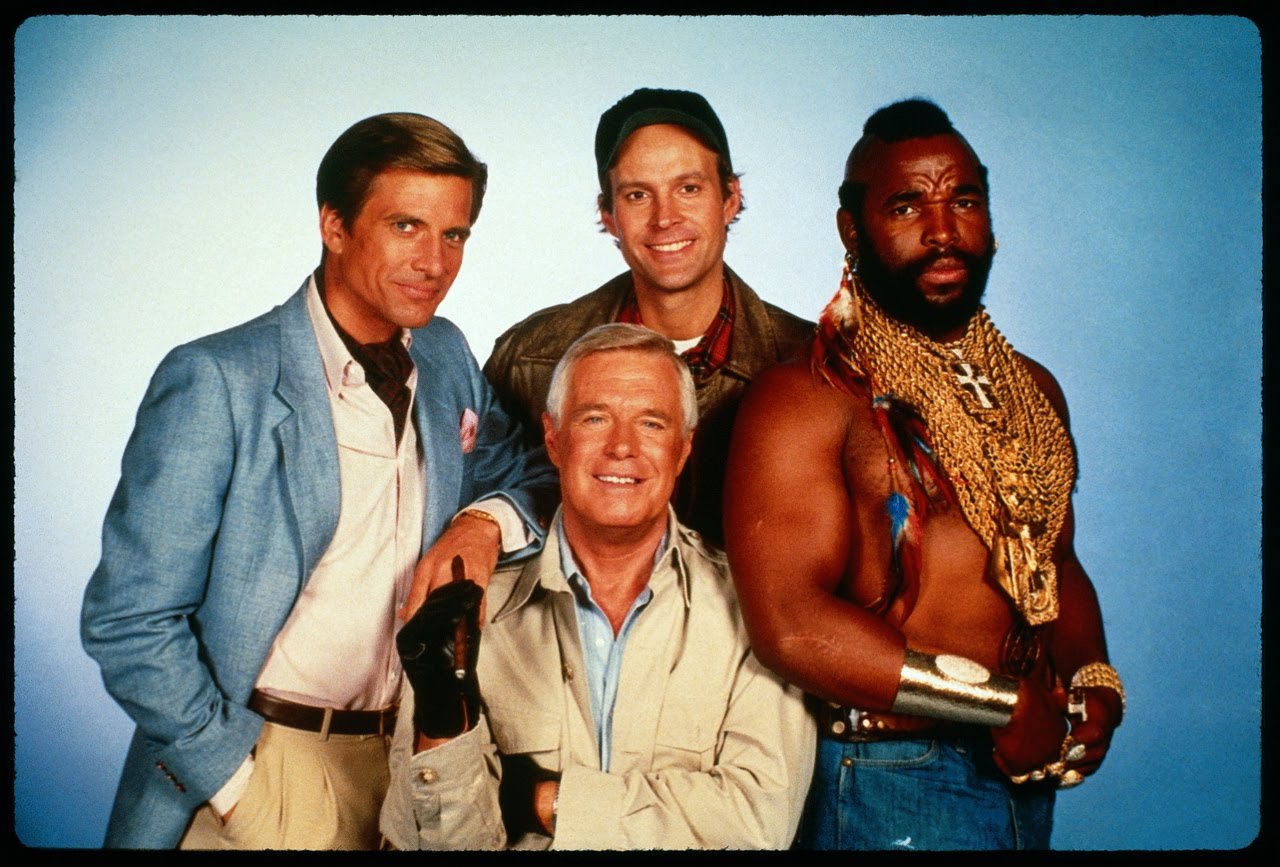 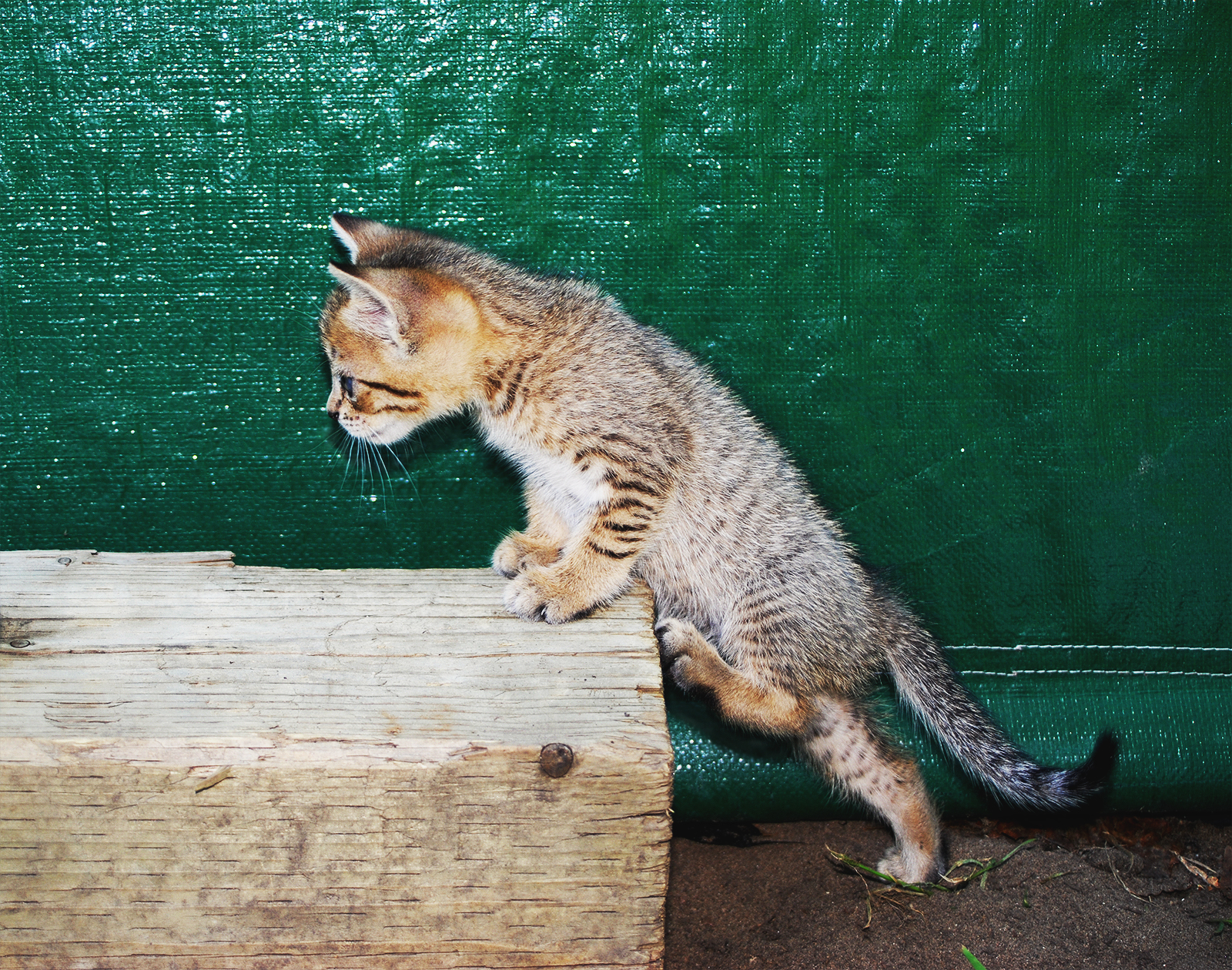 Soyez curieux !
[Speaker Notes: Soyez curieux. Tester les nouveaux outils a la more. 

Laissez leur quelques heures ou quelques jours de test avant de décider.

N’hésitez pas a revenir sur un outils que vous avez déjà testé par le passé. Ils ont peut être évolué, ou peut être que vos gout ont évolué ?!]
Où me retrouver ?
Drupal.org : Haza

Twitter : @hazadess

http://haza.fr

A côté d’une bière